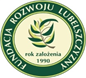 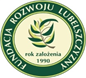 Dostosowanie do zmian na rynku pracy pracowników i pracodawców podregionu puławskiego
w ramach projektu pt. 
„Finansowanie usług rozwojowych dla mikro-, małych, średnich i dużych przedsiębiorstw z podregionu puławskiego”

Oś priorytetowa 9 Zaspokajanie potrzeb rynku pracy
Działanie 9.6 Adaptacyjność pracodawców i pracowników do zmian (typ projektu nr 4)
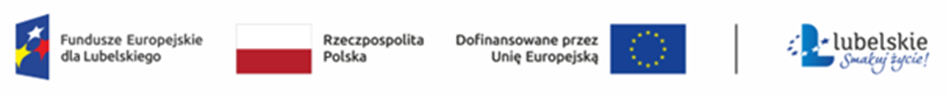 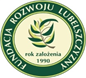 INFORMACJE O PROJEKCIE
Projekt   „Finansowanie   usług   rozwojowych  dla mikro-,  małych,  średnich  i  dużych   przedsiębiorstw z podregionu puławskiego” uzyskał dofinansowanie ze środków Europejskiego Funduszu Społecznego  Plus  w  ramach  Programu  Fundusze  Europejskie  dla     Lubelskiego  2021-2027,   Oś Priorytetowa 9 Zaspokajanie potrzeb rynku pracy, Działanie  9.6 Adaptacyjność pracodawców i pracowników do zmian (typ projektu nr 4), w ramach naboru nr FELU.09.06-IZ.00-001/23. 

Okres realizacji projektu:  1 kwietnia 2024 r.  - 30 września 2026
Operatorem, czyli - podmiotem odpowiedzialnym za realizację projektu Podmiotowego Systemu Finansowania i dystrybucję wsparcia na rzecz przedsiębiorców, pracodawców i ich pracowników, w tym w szczególności za ich rekrutację, do projektu, pomoc w wyborze odpowiedniej usługi rozwojowej oraz za zawieranie i rozliczanie umów zawartych z przedsiębiorcami oraz pracodawcami –

 w podregionie puławskim jest Fundacja Rozwoju Lubelszczyzny
OBSZAR REALIZACJI I BIURO PROJEKTUObszar realizacji: podregion puławski, w tym powiaty janowski, kraśnicki, łukowski, opolski, puławski i rycki, przy czy gminy zagrożone trwałą marginalizacją oraz miasta średnie tracące funkcje społeczno-gospodarcze maja zapewnione dodatkowe punkty w procesie rekrutacji, a zatem pierwszeństwo udziału w projekcie. Biuro projektu: w Łukowie, czynne będzie od poniedziałku do piątku w godz. 08:00 – 16.00.Siedziba Operatora jest pod adresem ul. Józefa Franczaka „Lalka” 43, 20-325 Lublin, czynna w godzinach od poniedziałku do piątku w godzinach 8:00-16.00.
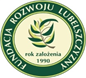 CEL PROJEKTU
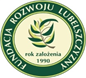 Celem projektu jest wsparcie na rzecz dostosowania umiejętności i kwalifikacji zawodowych do potrzeb rynku pracy oraz na rzecz przepływów na rynku pracy. W ramach Działania realizowane będą usługi rozwojowe, realizowane w formule operatorskiej poprzez Podmiotowy System Finansowania (PSF), dostępne w Bazie Usług Rozwojowych (BUR), które będą odpowiadać na aktualne potrzeby przedsiębiorstwa i  prowadzić do poprawy konkurencyjności przedsiębiorstw z sektora MŚP i dużych przedsiębiorstw z terenu podregionu puławskiego.
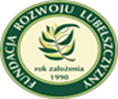 GRUPA DOCELOWA
Wsparcie w ramach projektu PSF skierowane jest do co najmniej 725 przedsiębiorców i pracodawców z sektora MŚP i min. 10 dużych przedsiębiorstw oraz ich co najmniej 2690 pracowników, posiadających siedzibę (filię lub delegaturę, oddział czy inną prawnie dozwoloną formę organizacyjną działalności podmiotu) w podregionie puławskim województwa lubelskiego, tj. w powiatach: janowskim, kraśnickim, łukowskim, opolskim, puławskim, ryckim, na terenie którego realizowane jest wsparcie.
DOFINANSOWANIE USŁUG ROZWOJOWYCH
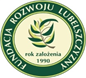 Dofinansowanie kosztów usług rozwojowych będzie odbywać się na zasadzie refundacji części poniesionych kosztów. Maksymalny poziom dofinansowania pojedynczej usługi rozwojowej jest uzależniony od wielkości przedsiębiorstwa i wynosi odpowiednio:

a) dla mikroprzedsiębiorstwa - 	   75% kosztów usługi rozwojowej;
b) dla małego przedsiębiorstwa -     70% kosztów usługi rozwojowej;
c) dla średniego przedsiębiorstwa - 60% kosztów usługi rozwojowej; 
d) dla dużego przedsiębiorstwa -     50% kosztów usługi rozwojowej. 

Powyższe limity będą ulegały podwyższeniu w następujących przypadkach:  
a) objęcia wsparciem pracodawców, przedsiębiorców lub pracowników     powyżej 55 roku życia - o  5 punktów procentowych; 
b) realizacji usługi rozwojowej, która prowadzi do nabycia kwalifikacji, o których mowa w art. 2 pkt 8 ustawy z dnia 22 grudnia 2015 r. o Zintegrowanym Systemie Kwalifikacji, zarejestrowanych w Zintegrowanym Rejestrze Kwalifikacji oraz posiadających nadany kod kwalifikacji - o 5 punktów procentowych.
Limit wydatków na 1 uczestnika projektu:
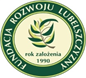 W celu zapewnienia jak największej efektywności wydatkowania środków określono limit dla jednego uczestnika projektu na poziomie 5 000,00 PLN netto. 

Jako pojedynczą usługę rozwojową należy rozumieć np. szkolenie, usługę doradczą itp. (1 PESEL= wsparcie do 5.000PLN).
ETAPY DOFINANSOWANIA UR poprzez BUR
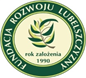 I –  wybór usług rozwojowych
II –  rekrutacja do projektu
III –  umowa wsparcia i jej zmiany
IV – realizacja i ocena usługi rozwojowej
V  – Rozliczenie usługi rozwojowej/refundacja kosztów
AD. I 
Przedsiębiorca/pracodawca dokonuje samodzielnego wyboru usług rozwojowych odpowiadających na jego potrzeby rozwojowe w bazie BUR;
lub 
w przypadku braku oferty w BUR dopasowanej do potrzeb przedsiębiorca/pracodawca określa zapotrzebowanie na konkretną usługę rozwojową;
lub  
Przedsiębiorca/pracodawca zainteresowany uzyskaniem wsparcia, zgłasza się do Operatora PSF osobiście lub za pomocą narzędzi elektronicznych, a Operator zapewni pomoc w zakresie obsługi systemu BUR w celu wyboru określonej usługi rozwojowej.
REKRUTACJA
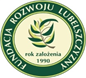 Rekrutacja prowadzona będzie przez Komisję Rekrutacyjną, która podczas posiedzeń dokona oceny spełnienia przez Przedsiębiorców warunków udziału w Projekcie. Terminy sesji i posiedzeń Komisji Rekrutacyjnej będą publikowane za pośrednictwem strony internetowej Operatora.

Rekrutacja prowadzona będzie w sposób ciągły do wykorzystania 150% przyznanego dofinansowania w danym okresie rozliczeniowym/transzy. Terminy oraz wysokości transz okresów rozliczeniowych opublikowane/uaktualniane będą na stronie www. Operatora. 

Przedsiębiorstwa aplikujące do udziału w projekcie muszą spełnić kryteria kwalifikowalności oraz kryteria formalne określone w Regulaminie rekrutacji i udzielania wsparcia w projekcie. 

O zakwalifikowaniu do projektu będzie decydowała kwota transzy przeznaczona na daną sesję oraz liczba punktów uzyskanych za spełnienie kryteriów premiujących.
REKRUTACJA – kryteria premiujące
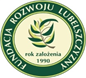 +10 pkt. dla pracodawców/przedsiębiorstw, którzy mają siedzibę, oddział lub wykonują  DG na terenie gmin zagrożonych marginalizacją lub miast tracących funkcje społeczno-gospodarcze. (zgodnie z zał. 10 i 11 do Regulaminu wyboru projektów), 
+5 pkt dla podmiotów, które wyznaczyły do wsparcia osoby z niepełnosprawnością (Min.150 os.)
+5 pkt. dla podmiotów, które zaplanowany do wparcia pracownika mającego status uchodźcy z Ukrainy, (z krajów trzecich (min. 28 os. /obcego pochodzenia (min. 28 os.)) 
+5 pkt dla podmiotów kierujących do udziału w projekcie os. w kryzysie bezdomności lub dotkniętych wykluczeniem z dostępu do mieszkań.

 W celu realizacji wskaźników Operator zastrzega sobie możliwość  ogłoszenia rekrutacji celowej, skierowanej do  konkretnej grupy uczestników oraz wprowadzenia dodatkowych punktów premiujących:
+ 4 pkt. dla podmiotów które w ramach udzielonego wsparcia uzyskają kwalifikacje  (min. 220 os.)
+ 4 pkt dla podmiotów które skierują osoby o niskich kwalifikacjach do ISCED 3 włącznie.  (min.  963 os.)
+ 3 pkt. dla podmiotów które w ramach udzielonego wsparcia uzyskają zielone kwalifikacje (min. 169 os.)
+ 3 pkt dla podmiotów które skierują osoby w wieku 50+  (min. 550 os.)
REKRUTACJA – dokumenty rekrutacyjne
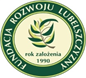 Formularz o dofinasowanie usług rozwojowych  wraz załącznikami,
Wniosek o refundację kosztów UR z załącznikami,
Dane osobowe uczestników- zał. nr 2 do Regulaminu,
Karty Usług wydrukowane z BUR,
   Formularz informacji przedstawianych przy ubieganiu się o pomoc de   minimis- zał. nr 1 do Formularza zgłoszeniowego bądź odpowiednio 
6.   Formularz informacji przedstawianych przy ubieganiu się o pomoc inną niż pomoc w rolnictwie lub rybołówstwie- zał. nr 1a do Formularza zgłoszeniowego, o otrzymanej pomocy de minimis- zał. nr 2 do Formularza zgłoszeniowego, 
7. Inne dokumenty wynikające z indywidualnych właściwości danego przedsiębiorstwa (m.in. dokumenty potwierdzające status przedsiębiorstwa i prowadzenie działalności na dzień składania Formularza rekrutacyjnego, zaświadczenia i deklaracje  z i do ZUS, orzeczenia o niepełnosprawności,).
REKRUTACJA – porównanie cen na każdą UR
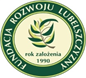 Operator zweryfikuje ceny usługi z wykorzystaniem narzędzia opracowanego przez PARP dostęp. pod adresem: ttps://uslugirozwojowe.parp.gov.pl/wyszukiwarka/porownywarka. 
Do porównania „ceny usługi za osobogodzinę netto podlegającej refundacji” będzie przyjęta baza z porównywarki III kwartyl „ceny usługi za osobogodzinę netto” analogicznej usługi w półrocznym przedziale czasowym liczonym od dnia złożenia do Operatora dokumentacji rekrutacyjnej. 
W przypadku braku analogicznej usługi w porównywarce cen PARP, Operator ma obwiązek udokumentować średnią cenę rynkową za pomocą trzech ofert od potencjalnych wykonawców. 
WN zweryfikuje, czy pomoc de minimis może zostać udziel. danemu przedsiębiorstwu przy uwzględnieniu limitów 200 tys. EUR lub 100 tys. EUR dla podmiotów gospodarczych działających w sektorze transportu drogowego w okresie 3 kolejnych lat podatkowych. 
WN wystawi i wyda beneficjentowi pomocy zaświadczenie o udzielonej pomocy de minimis, zgodnie ze wzorem określonym w załączniku do Roz. Rady Ministrów z dnia 24 października 2014 r. zmieniające rozporządzenie w sprawie zaświadczeń o pomocy de minimis i pomocy de minimis w rolnictwie lub rybołówstwie (Dz. U. z dnia 7 listopada 2014 r. poz. 1550). 
WN poinformuje pisemnie beneficjentów pomocy o jej zatwierdzeniu przez Komisję lub o braku obowiązku notyfikacji przez KE.
 WN zobowiązany jest do spełnienia obowiązkowej sprawozdawczości (z wykorzystaniem aplikacji SHRIMP) w związku z udzieleniem pomocą de minimis.
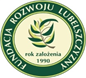 Pozostałe informacje dot. udziału w projekcie
Po przejściu procedury rekrut i zakwalifikowania się do P zawarta jest umowa wsparcia na usługę  rozwojową. WN wyliczy kwotę wkładu własnego i zawrze umowę wsparcia na UR wraz z promesą.
Przedsiębiorca/pracodawca przed zapisaniem się na wybraną UR w BUR ma obowiązek weryfikacji karty UR w zakresie rażąco wysokiej ceny usługi, uwzględniając wyniki badań cen rynkowych UR
Przedsiębiorca/pracodawca zobowiązany jest do zawarcia z podmiotem świadczącym UR pisemnej umowy na realizację usług rozwojowych. W dniu składania Formularza zgłoszeniowego Przedsiębiorca, w dniu zawarcia Umowy wsparcia oraz w terminie realizacji usług rozwojowych, wskazanym w Umowie wsparcia nie może mieć zawieszonej lub zamkniętej DG.
Pracownik w terminie realizacji UR powinien być zatrudniony co najmniej 1 miesiąc przed złożeniem dokumentów rekrutacyjnych i świadczyć pracę u przedsiębiorcy kierującego go na UR w trakcie realizacji  udziału w projekcie. Pracownik taki powinien otrzymywać wynagrodzenie brutto w wysokości nie mniejszej niż wartość dofinansowania  dla wskazanego pracownika, o refundację którego stara się pracodawca/przedsiębiorca. Wynagrodzenie brutto wyliczane jest jako suma pensji w okresie max. 6 miesięcy przed dniem złożenia dokumentacji rekrutacyjnej.
Przedsiębiorca dokonuje zgłoszenia pracowników do udziału w UR za pośrednictwem Bazy Usług Rozwojowych, przy wykorzystaniu przyznanego unikatowego numeru wsparcia przydziel. do umowy wsparcia przez Operatora (numer ID).
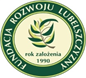 Rozliczenie usługi rozwojowej/refundacja kosztów
Przedsiębiorca zobowiązuje się przekazać Operatorowi PSF, niezwłocznie po dokonaniu w BUR zapisu na daną usługę rozwojową, jednak nie później niż dzień przed rozpoczęciem udziału w UR.

WN prowadzi obsługę finasową i rozlicz. wydatków: 
weryfik. dok. rozliczeniowych UR
spełnienia warunków dofinans. określ. w Wytycznych, w tym m. in. dokonania oceny UR przez zobowiąz. do tego podmioty zgodnie z systemem oceny UR.

 Podmiot ponosi 100 % za UR, WN dokonuje refunduje wydatki na UR wg limitów dofinansowania określonych w Regulaminie  wsparcia. W ramach jednej   umowy  wsparcia  może być realizowana jedna lub wiele UR. Limit wynosi 5 000,00 PLN (=100%) i dotyczy jednego uczestnika (PESEL) w projekcie w trakcie całego okresu jego trwania.
AKTUALNE INFORMACJE O PROJEKCIE
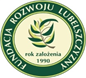 Wszystkie informacje dotyczące realizacji projektu, w tym dokumenty rekrutacyjne, zamieszczane będą na stronie internetowej Operatora oraz w mediach społecznościowych po formalnym rozpoczęciu realizacji projektu. Zachęcamy do śledzenia naszej strony www.fundacja.lublin.pl; 

Kontakt mailowy: usługirozwojowe.bur@fundacja.lublin.pl

Zapraszamy do kontaktu i dziękujemy za uwagę